Ajankohtaista infektioidentorjunnasta
Pitkäaikaislaitosten infektioyhdyshenkilöiden koulutus 4.5.2022
Infektiolääkäri Lotta Simola
COVID-potilaiden määrä PPSHP tkvo 30 vrk
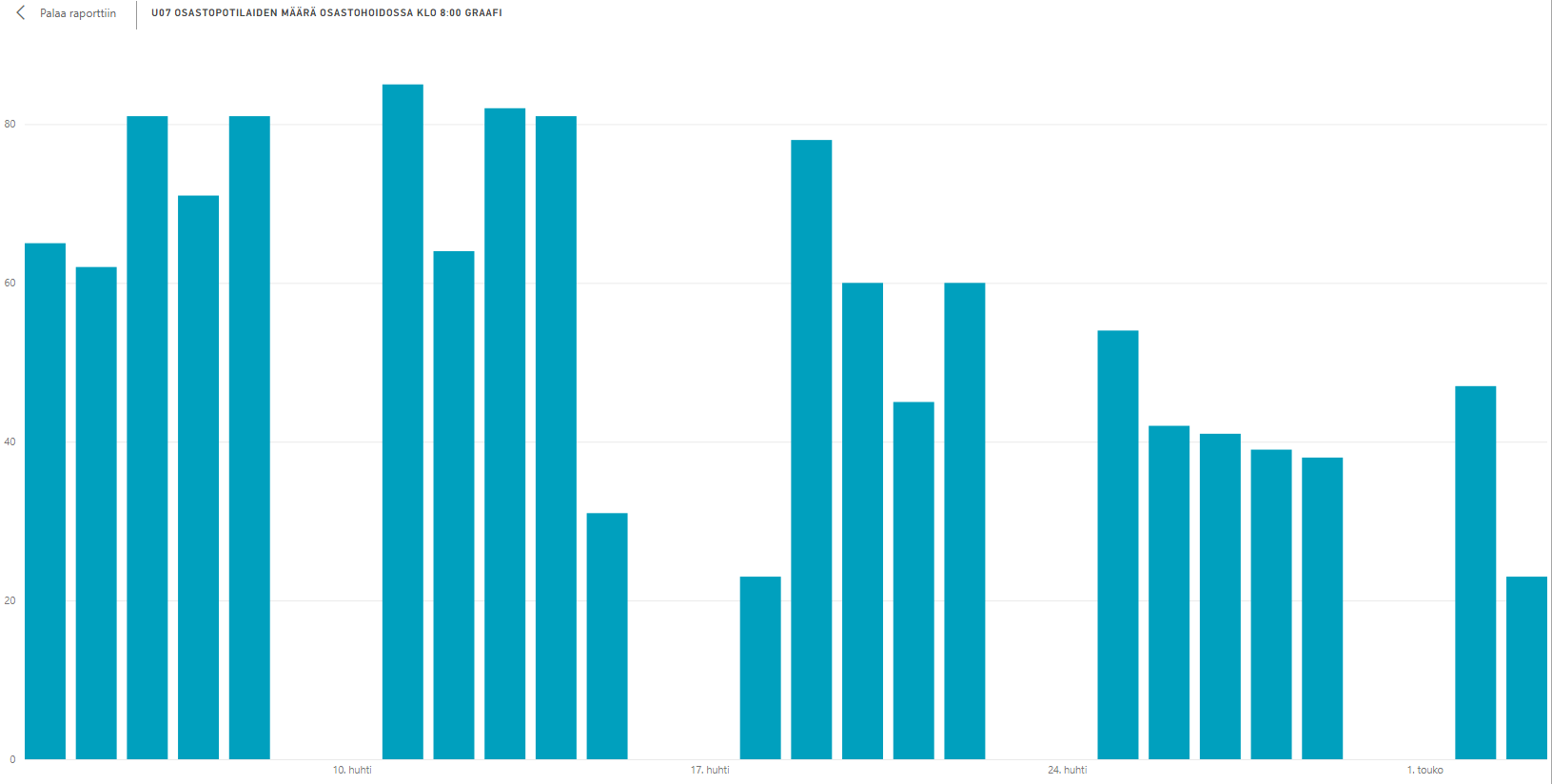 COVID-potilaiden määrä OYS 30 vrk
Influenssakäynnit tk:ssa viikoittain ja sairaanhoitopiireittäin kevät 2022
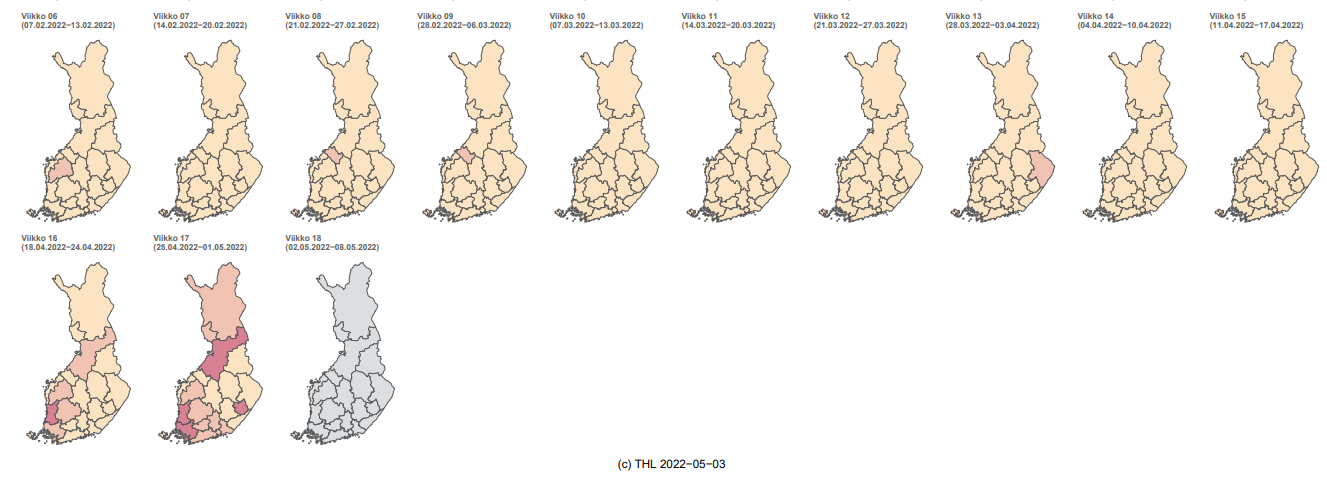 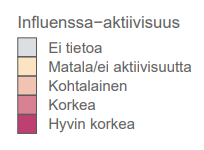 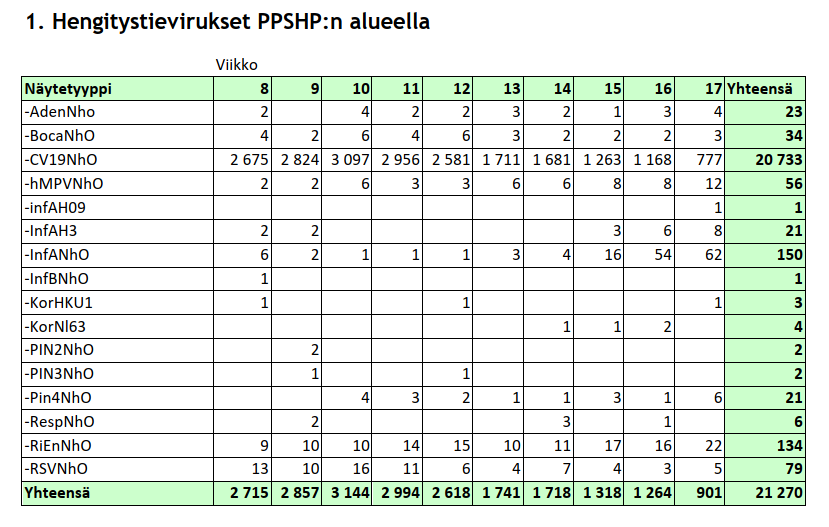 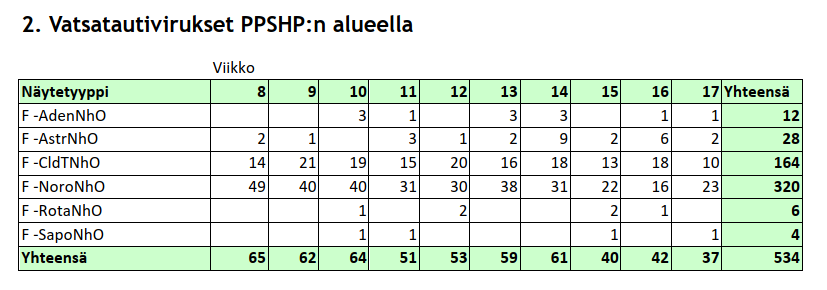